小額付費-用戶開通後如何使用
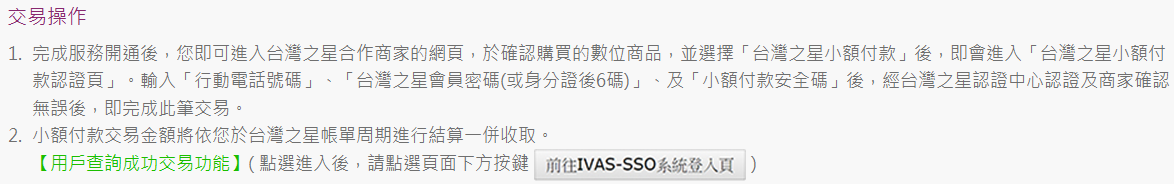